Volkamer Group Research
Solar Occultation Flux (SOF)
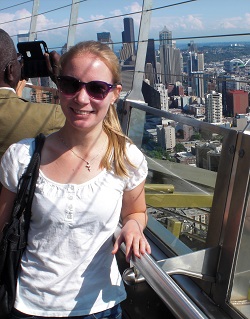 Digital solar tracker coupled to a Fourier transform infrared spectrometer (FTIR)
Using EM27 (0.5 cm-1 resolution), 2 second spectra
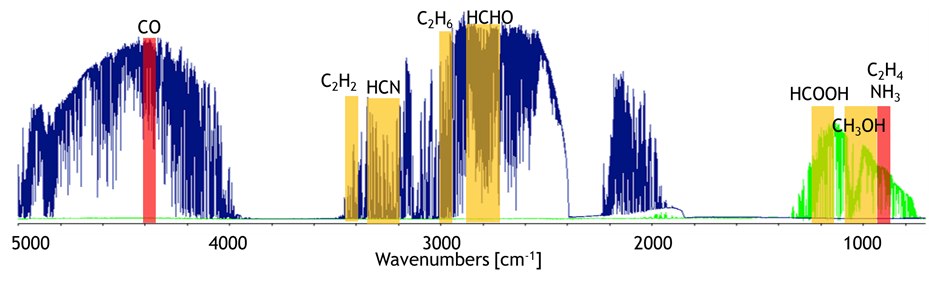 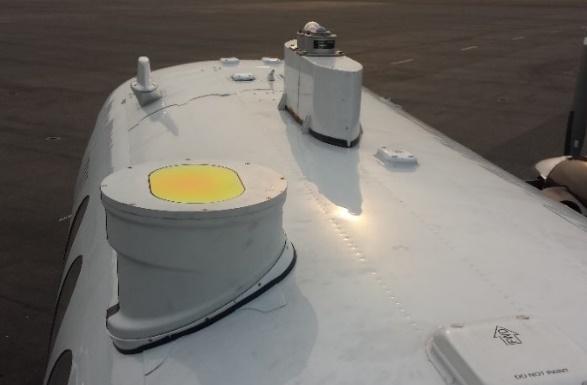 ZnSe window
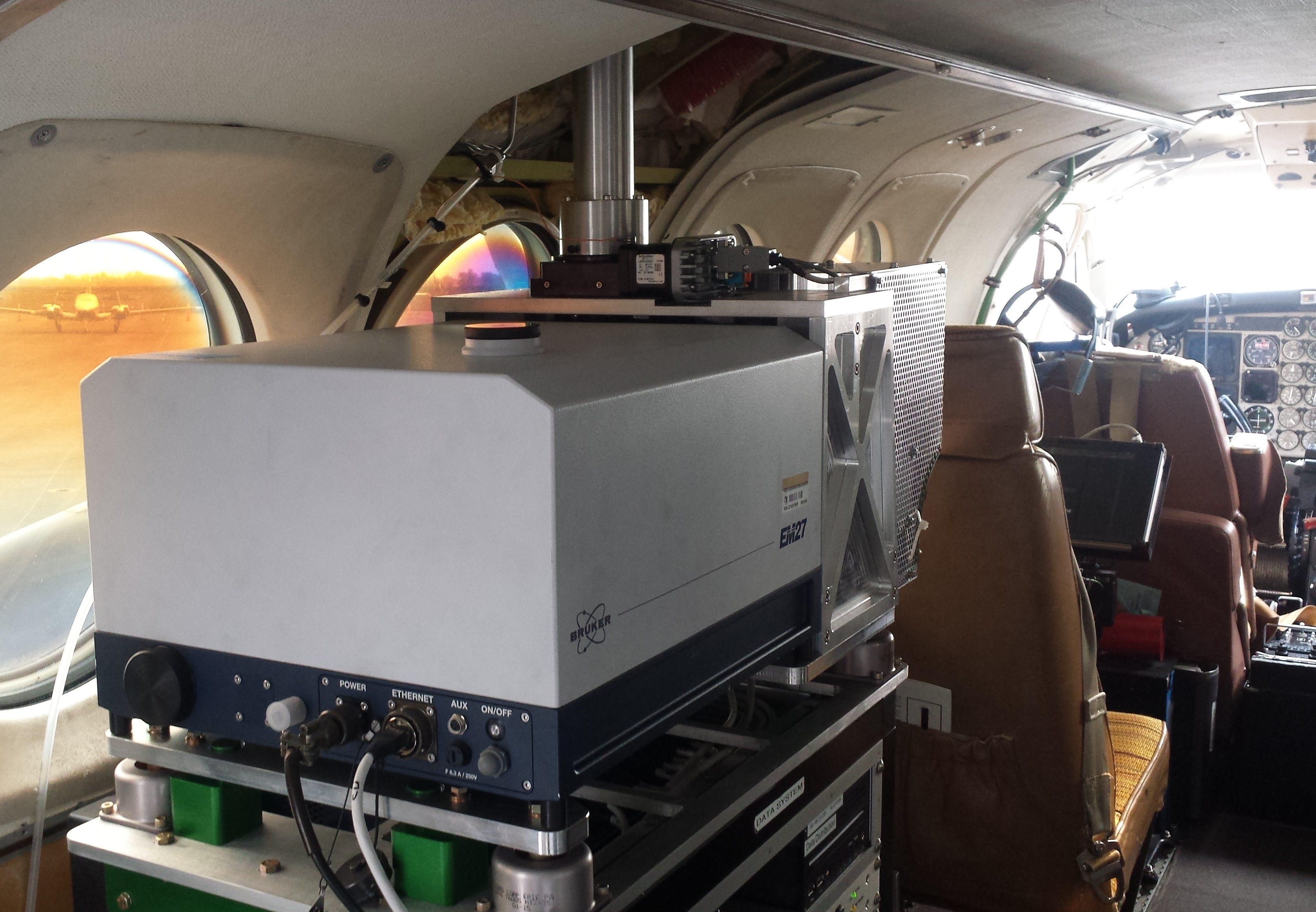 Kille et al., 2017, AMT
2
[Speaker Notes: No inlets
Columns average over inhomogeneity within a plume]
Quantifying fluxes in the field
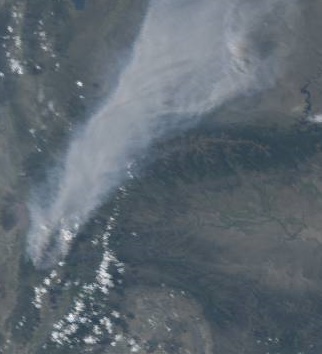 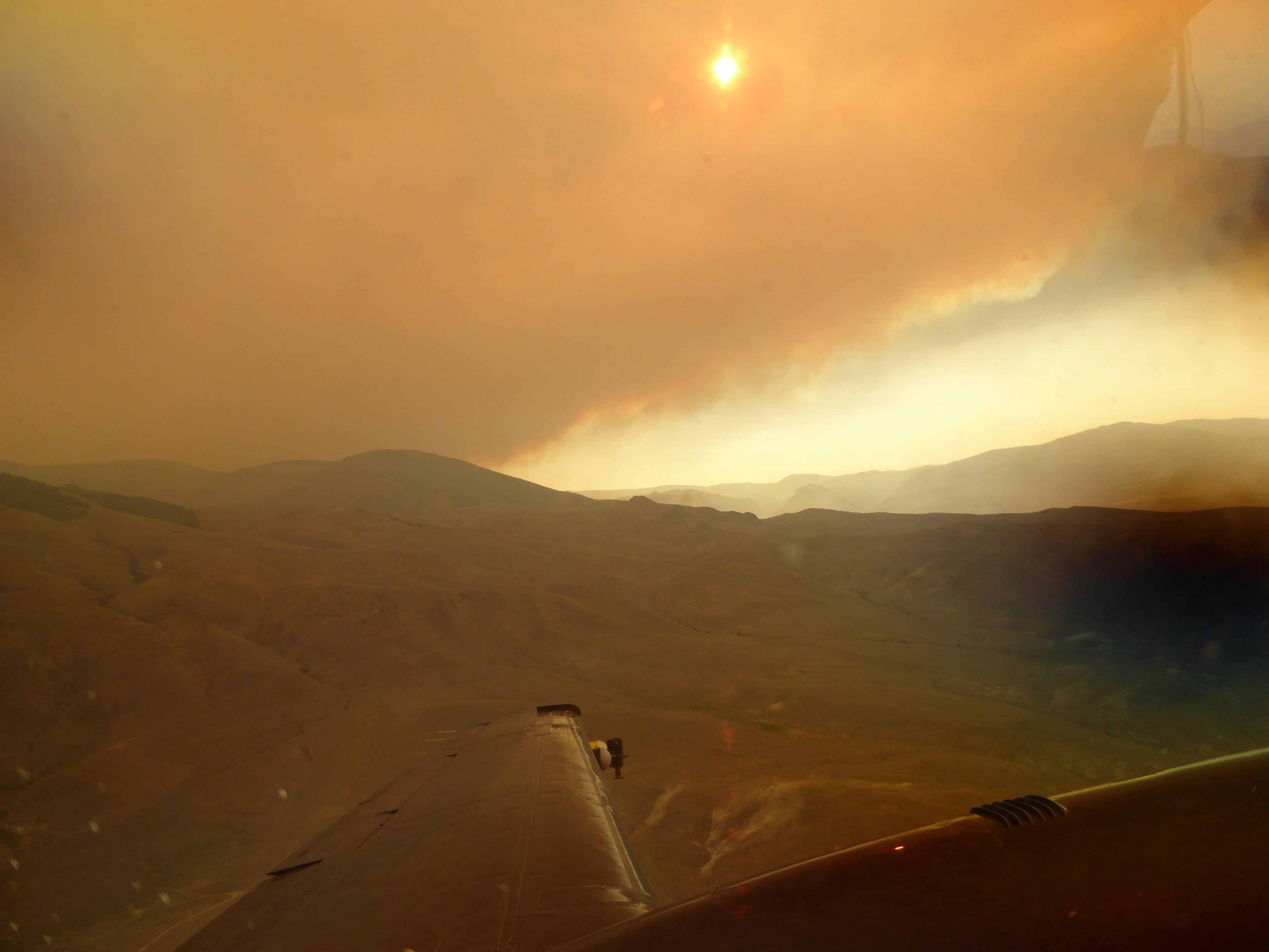 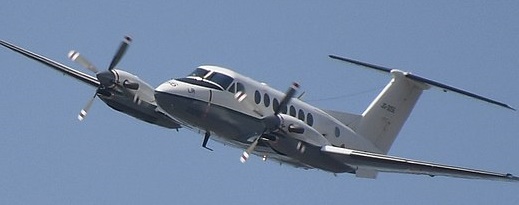 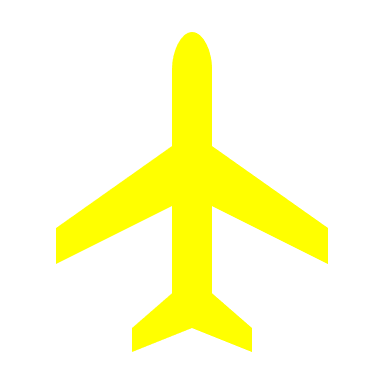 Wind
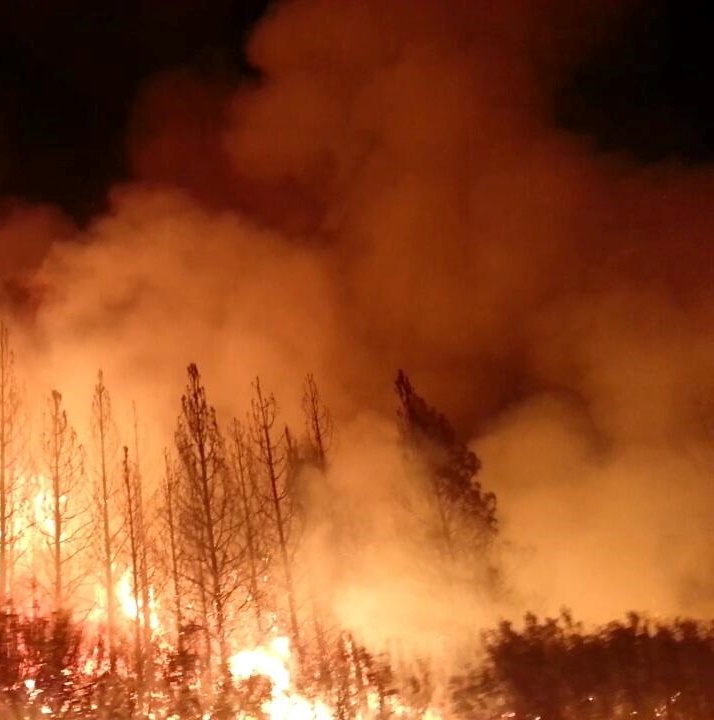 Measure concentration, wind speed and direction          Calculate flux
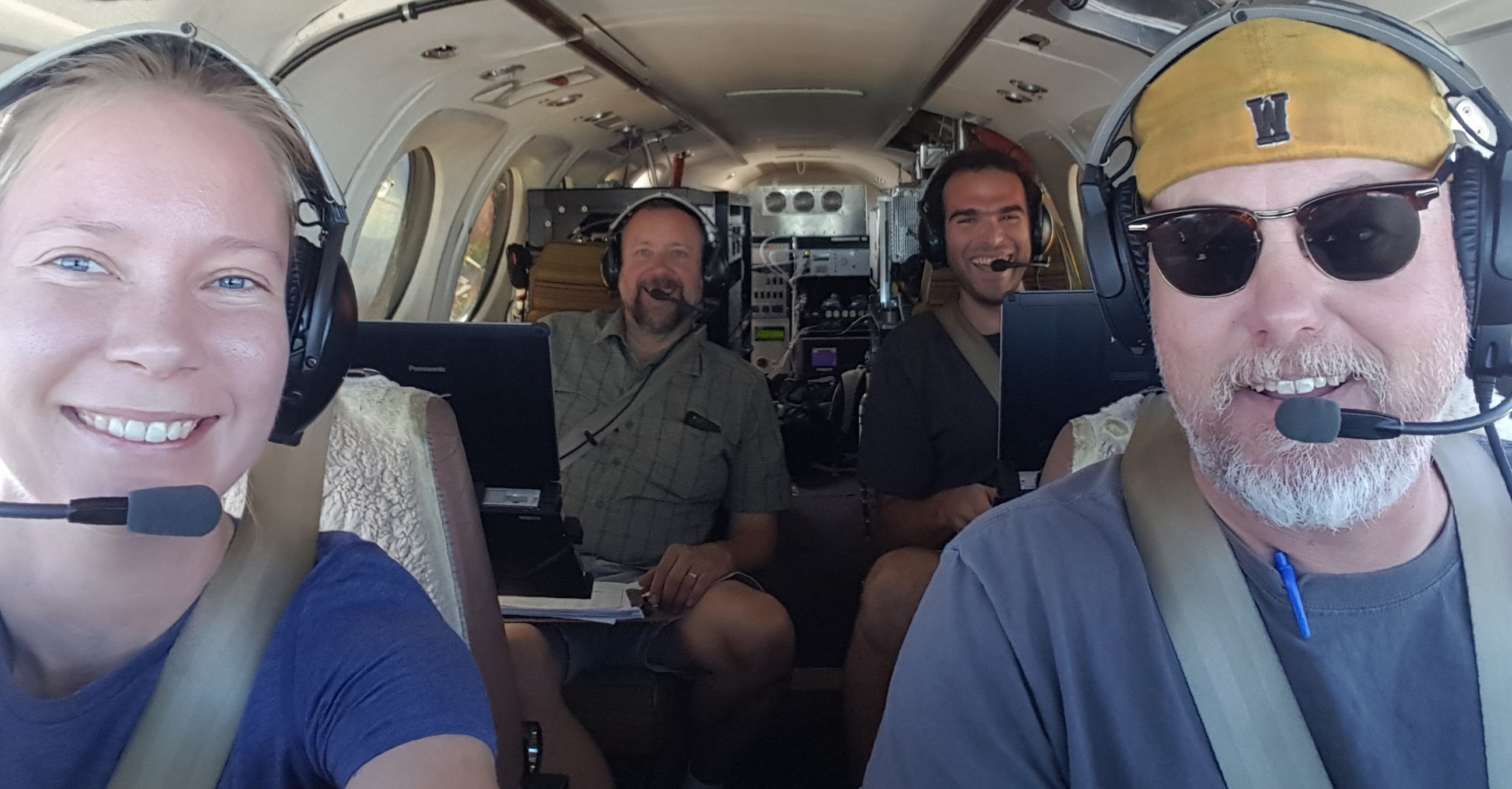 Fly under the plume and measure the changes in the solar spectrum in and out of plumes
Column measurement integrates over vertical inhomogeneities
3
2018 BB-FLUX payload
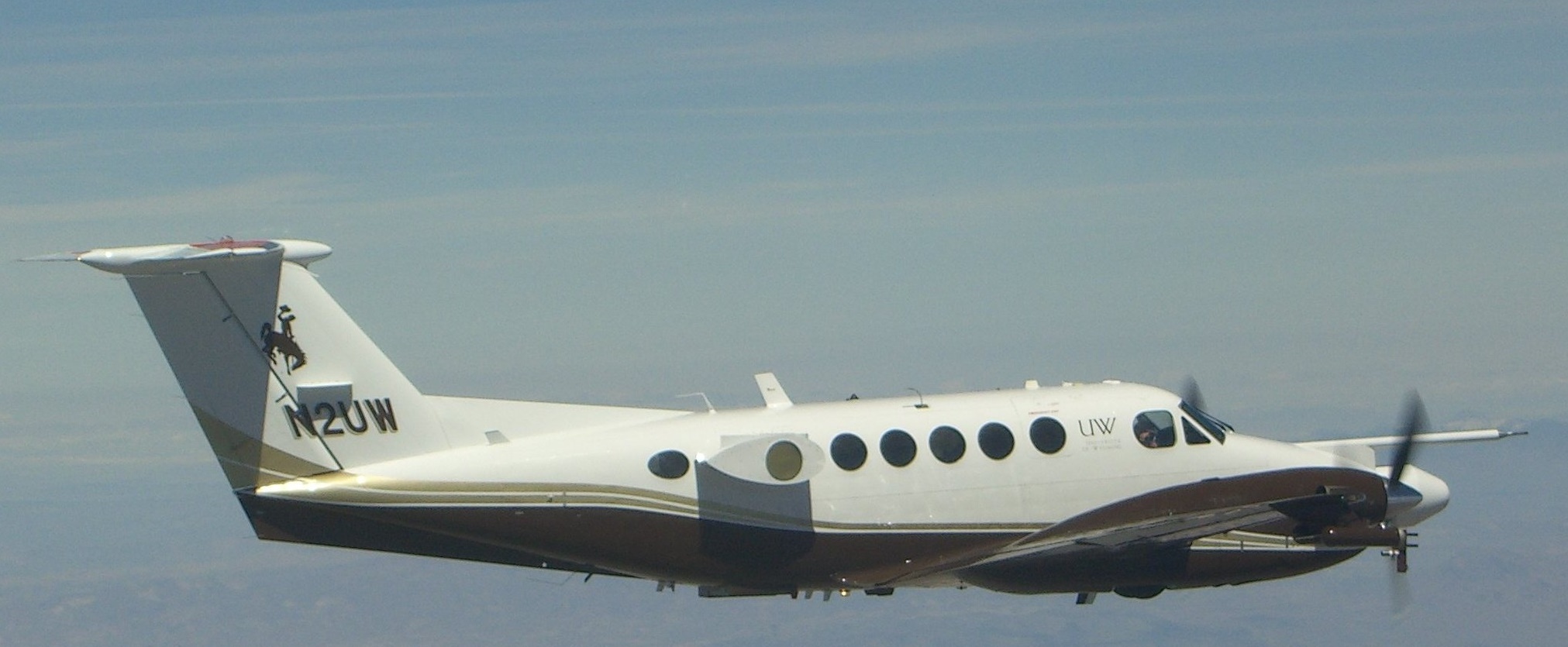 CU SOF
Wyoming Cloud Lidar
Zenith Sky DOAS (ZS-DOAS) - CU
Direct Sun DOAS (DS-DOAS) - CU
In situ aerosol sizer/counter
DOAS and SOF to measure columns/quantify fluxes
Lidar to measure plume heights
In situ aerosol and trace gas (O3, CO2, CO), wind sensors for in plume measurements
4
BB-FLUX- July to September 2018
37 RFs to 18 fires (60+ profiles & 125+ plume underpasses)
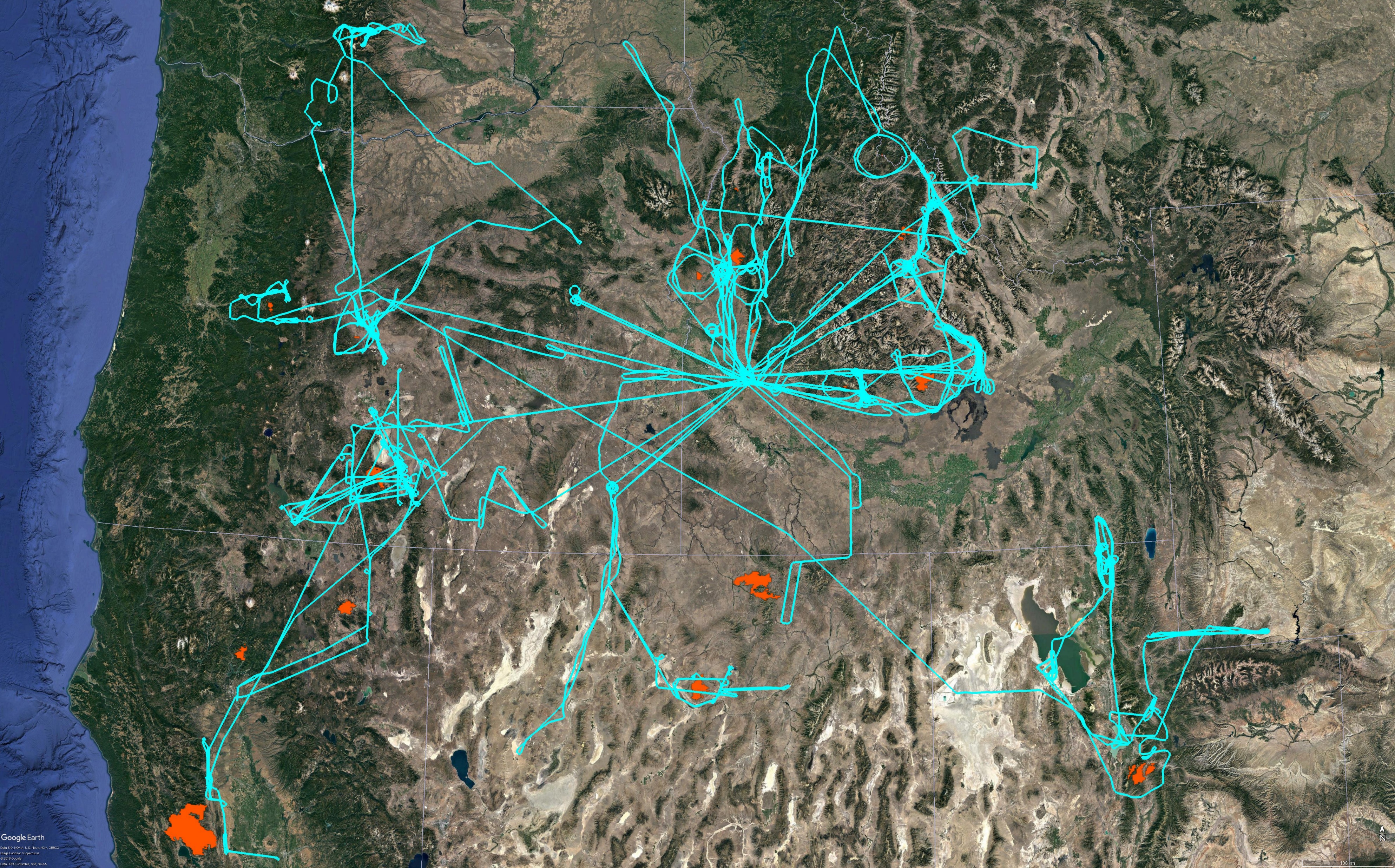 Miriam
Reynolds Lake
Rattlesnake Creek
Mesa
Terwilliger
Rabbit Foot
Keithly
Tepee
Sharps
Stewart Creek
Watson Creek
South Sugarloaf
Hirz
Stone
Sheep Creek
Pole Creek/
Bald Mountain
Mendocino
5
[Speaker Notes: Mention that did multiple passes for each RF to probe temporal variability during one day
Did repeats to probe variability over multiple days

Transition to next slide using the equation]
V Group SFit
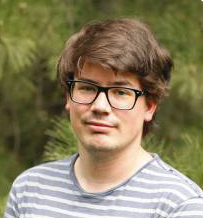 Running on Windows 10 using Windows Subsystem for Linux (instructions available)
Using Python 2.7, will test 3 shortly
Igor runs batch files to call Python to call SFit
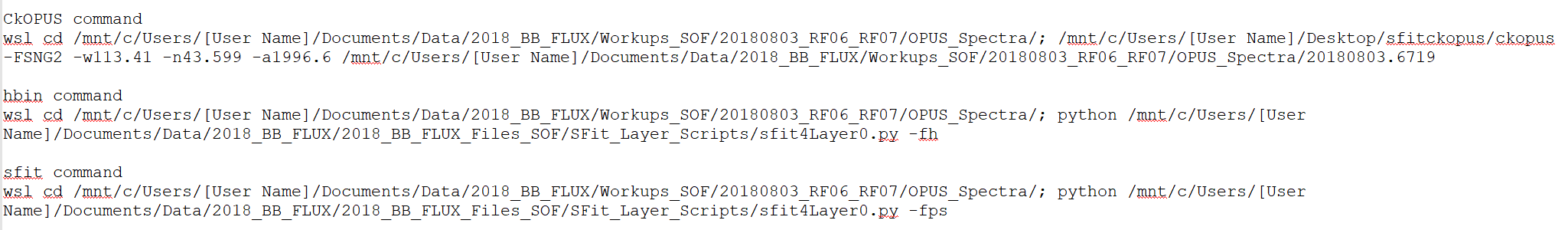 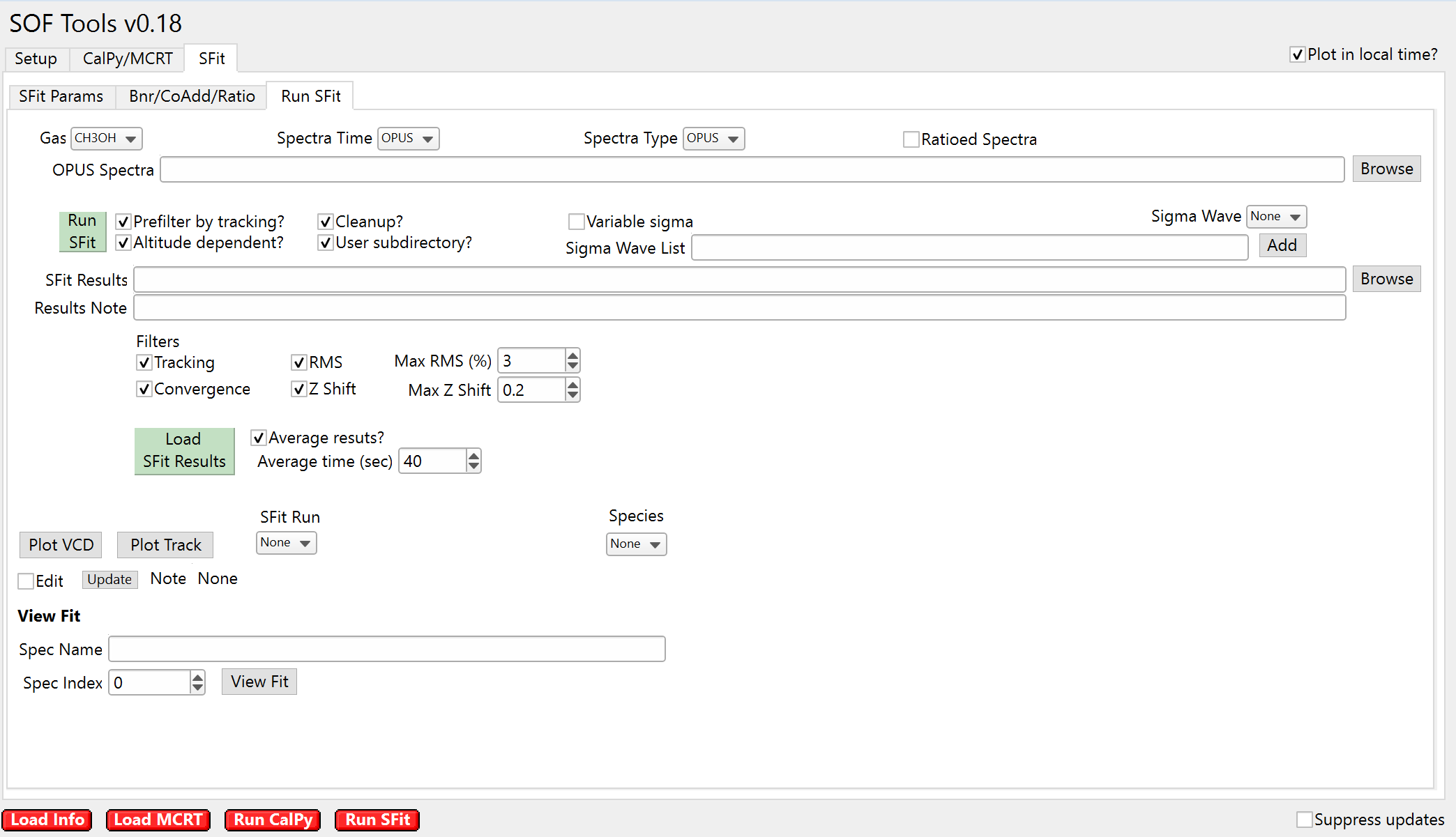 6